Проект
«Профессии работников детского сада»







Подготовила проект :
Черепнина Татьяна Викторовна
Тип проекта
- информационный
- старший дошкольный возраст
- закрытый
- кратковременный
Цель:
Расширить и уточнить представления детей о труде сотрудников детского сада
Показать взаимосвязь между разными видами труда
Узнавать сотрудников детского сада, называть по имени, отчеству
Развивать логическое мышление, способствовать развитию воображения
Воспитывать уважение к сотрудникам детского сада
Формы работа по теме:«Профессии работников детского сада».
БеседаВопросы к детям:
Кто может сказать, что такое профессия?
Для чего нужна профессия?
Какие профессии вы знаете?
Вы знаете кем работают ваши родители?
Скажите кто работает в детском саду?
Может ли одна профессия обойтись без другой?
Хотите узнать как профессии детского сада не могут обойтись друг без друга?
Тогда мы отправляемся в мир профессий работников детского сада!
ЗанятияОзнакомление с окружающим:«Беседа о работниках детского сада»
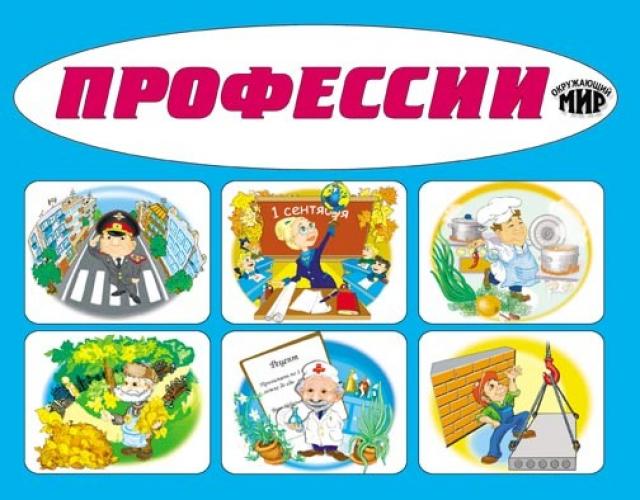 Экскурсии по детскому саду.
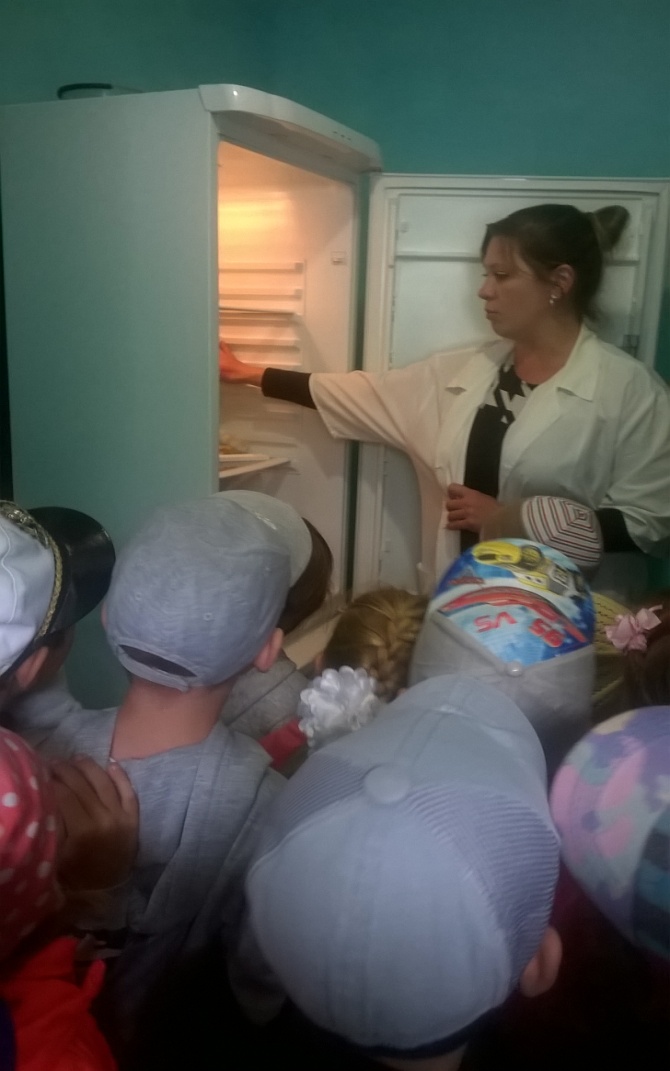 Дидактические игры
«Кукольный детский сад»
«Нас лечит врач и медсестра»
«Кем быть?»
«Кто что делает»
«Угадай мою профессию»
«Кому что нужно для работы»